Industry Strategy
Approach to Industry Strategy and Industry Value Propositions
Andrea Ricciarelli
September 2024
2024 LEAP
Global Industry Lead         
LSPs and Discrete Industries
Westernacher Industry Clusters
1
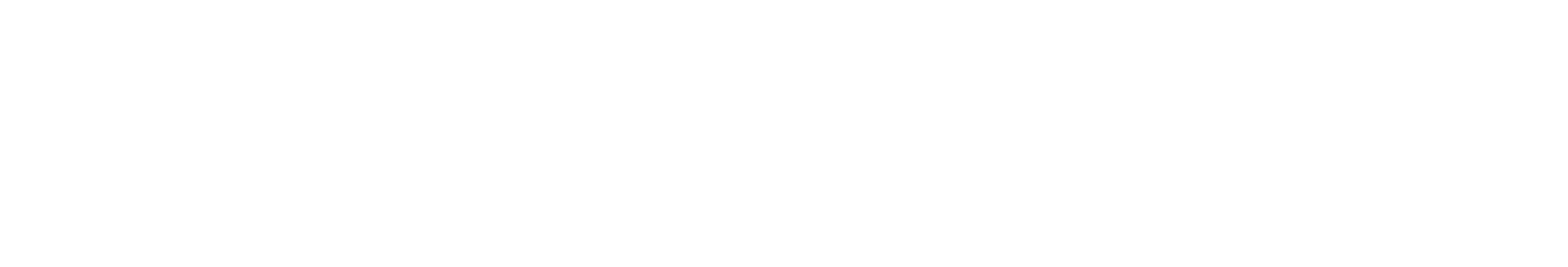 “What criteria define an industry?”

“How can one differentiate between different industries?”
Industry Clusters
Industry definition
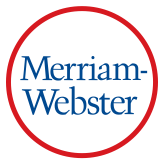 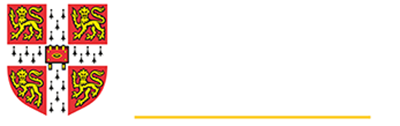 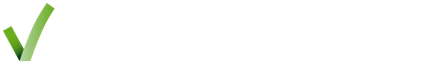 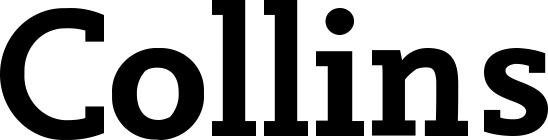 An industry is a group of manufacturers or businesses that produce a particular kind of goods or services.
Workers in the textile industry design, fabricate, and sell cloth.
The tourist industry includes all the commercial aspects of tourism.
The companies and activities involved in the process of producing goods for sale, especially in a factory or special area.
A: manufacturing activity as a whole
B: a distinct group of productive or profit-making enterprises
C: a department or branch of a craft, art, business, or manufacture Especially, one that employs a large personnel and capital especially in manufacturing
D: systematic labour especially for some useful purpose or the creation of something of value
Industry is the work and processes involved in collecting raw materials, and making them into products in factories.
A particular industry consists of all the people and activities involved in making a particular product or providing a particular service.
Proposed Adjusted Clustering
Westernacher Industry Clusters
Prio 1 industries for E2E Value Proposition Creation
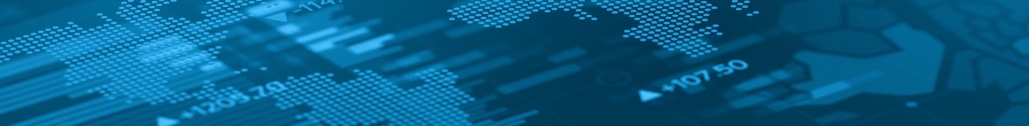 Common Finance-Led, Admin ERP Scope Across All Industries*
Specific Solution Paths for the Following Industries…
* Finance-Led scope supports all industry segments where public cloud is supported and where the scope is focused on back office ERP.  Exceptions are highly regulated industries including Healthcare and Life Sciences where private cloud is recommended but even these in some cases can be supported in public cloud based on specific customer circumstances or if regulatory requirements are met externally with customer/BTP/Partner solutions.
Methodology
2
Approach to Industry Strategy
Methodology step 1
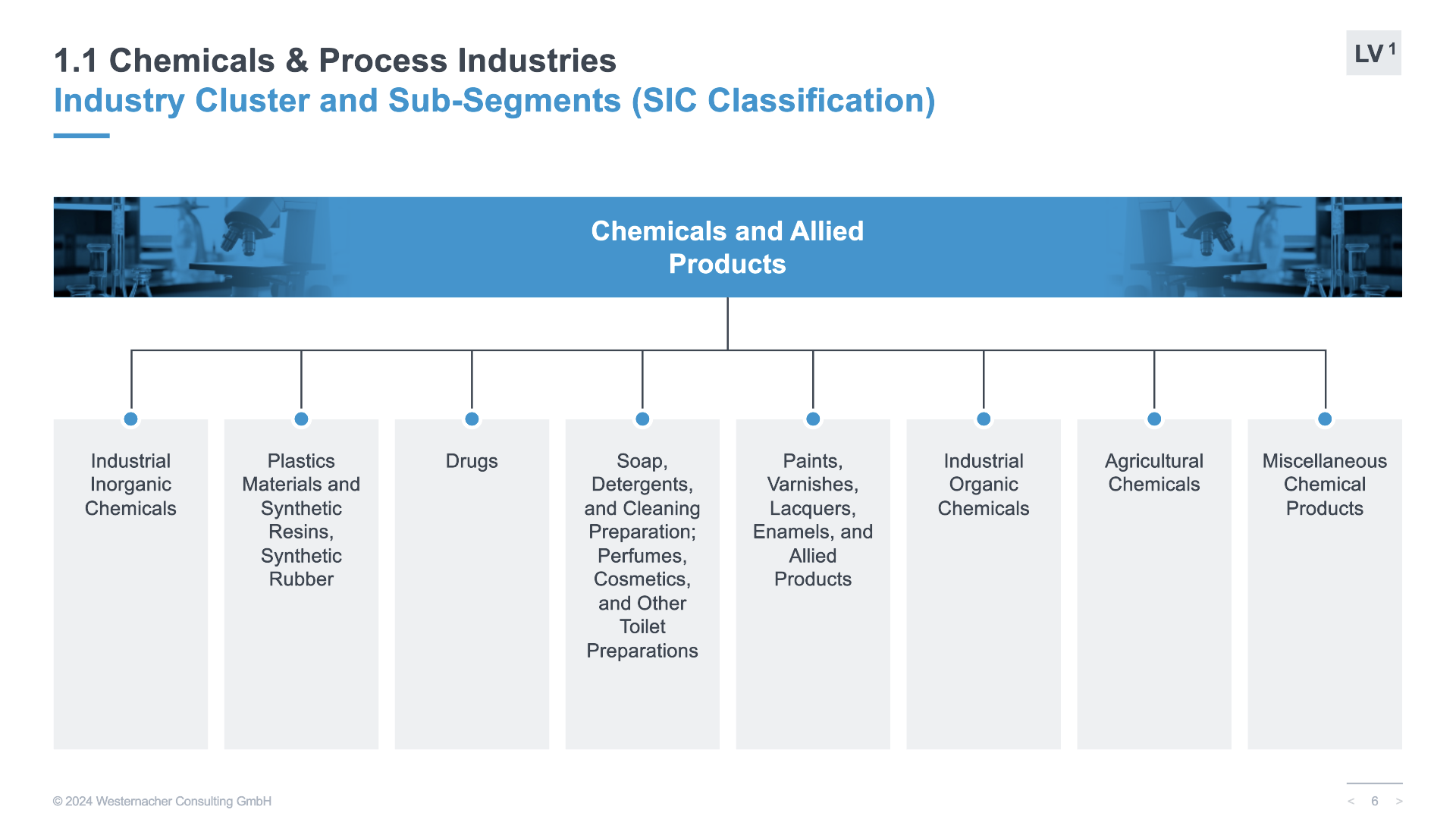 Industry Cluster and Sub-Segments
Description & Characterization of the Industry Cluster and Sub-Segments

Description
Standard Industrial Classification (SIC) Code List of Subsegments
Example of companies (not only WE customers)
Approach to Industry Strategy
Methodology step 1
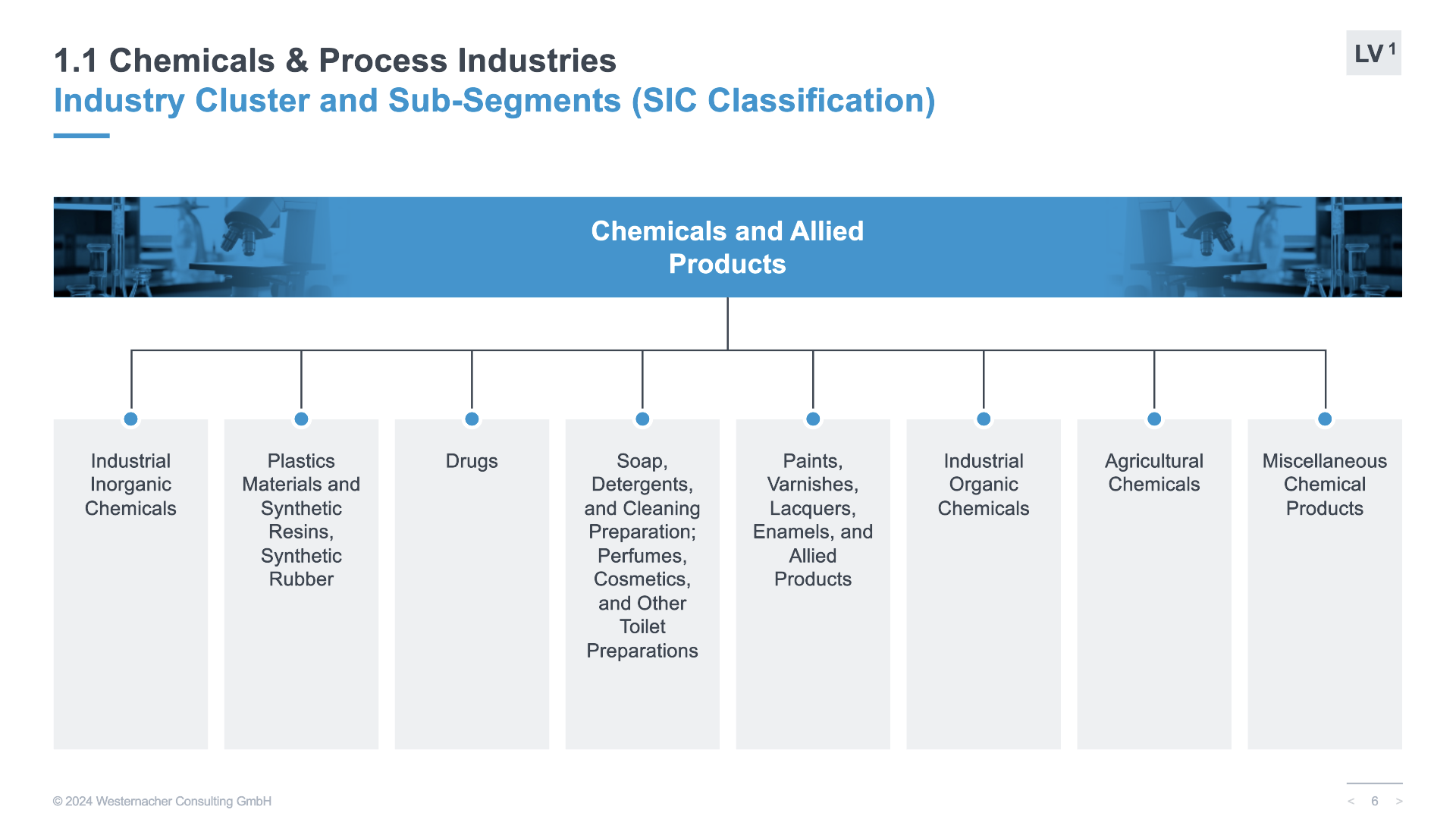 Industry Cluster and Sub-Segments
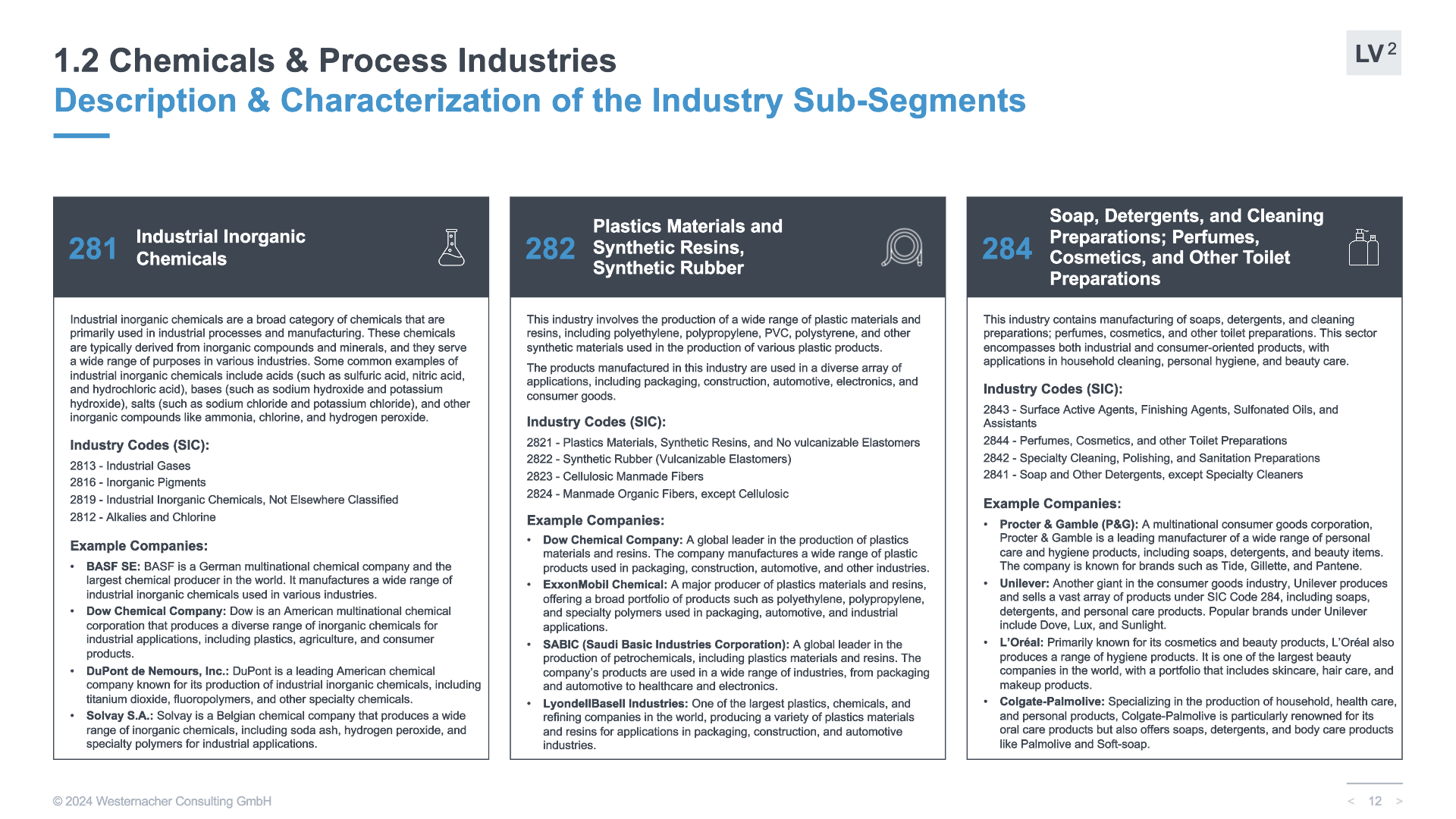 Description & Characterization of the Industry Cluster and Sub-Segments

Description
Standard Industrial Classification (SIC) Code List of Subsegments
Example of companies (not only WE customers)
Approach to Industry Strategy
Methodology step 2
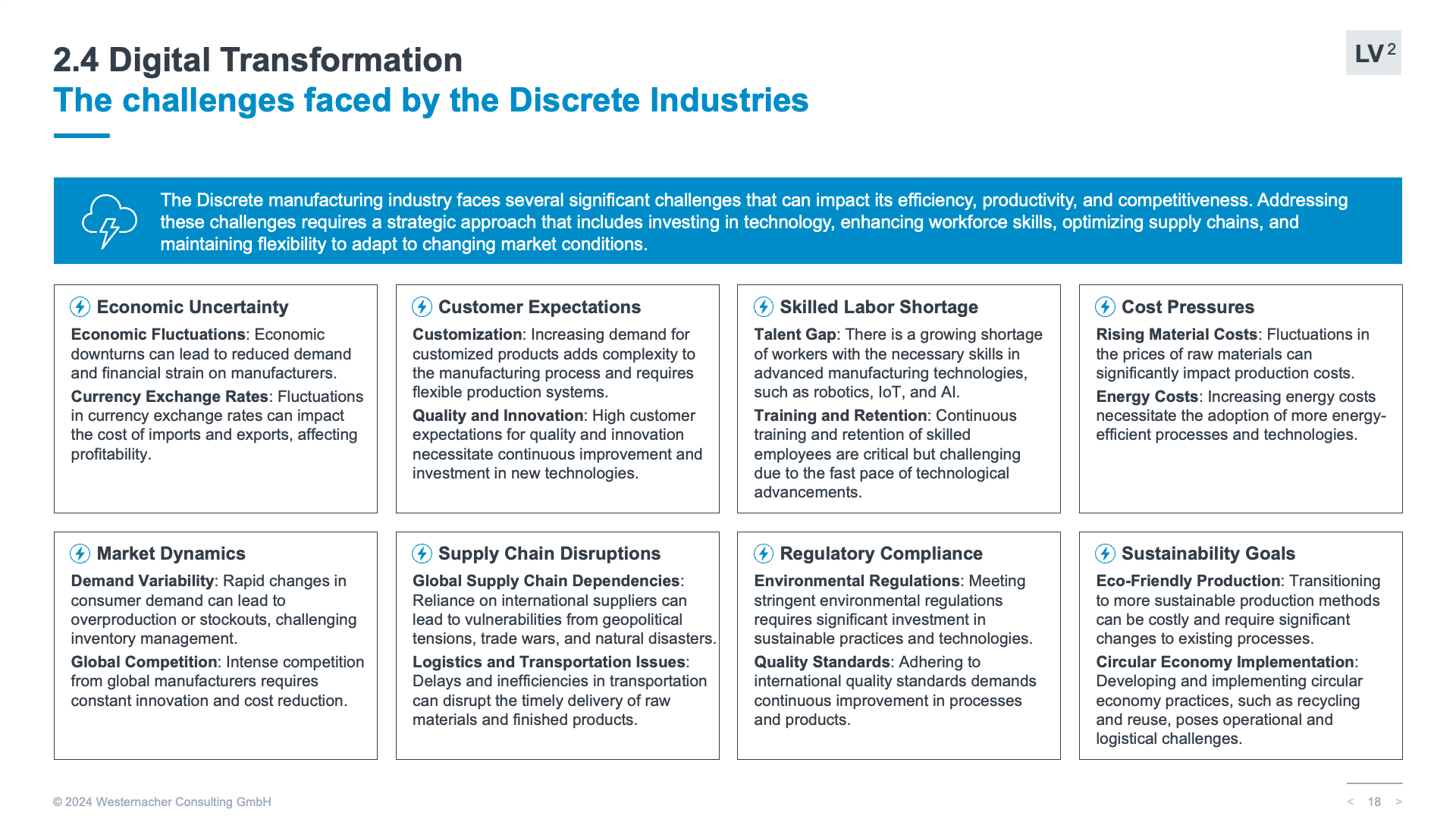 Industry Drivers and Benefits of a Digital Transformation
Identifying key Innovations addressing specific challenges and pain points of industry sub segments

Industry Challenges
Industry Drivers (Level 1 – Level 2)
Approach to Industry Strategy
Methodology step 2
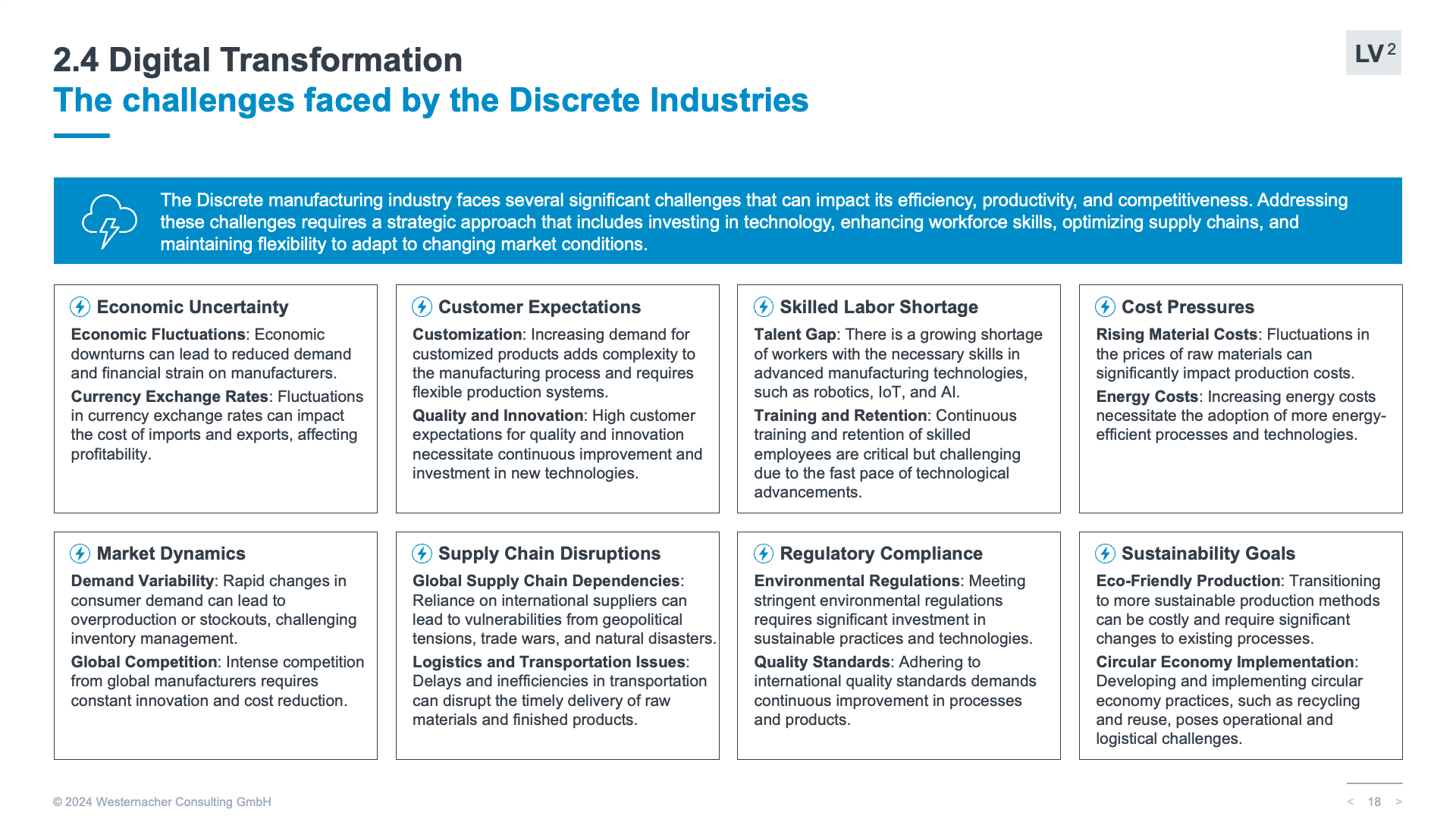 Industry Drivers and Benefits of a Digital Transformation
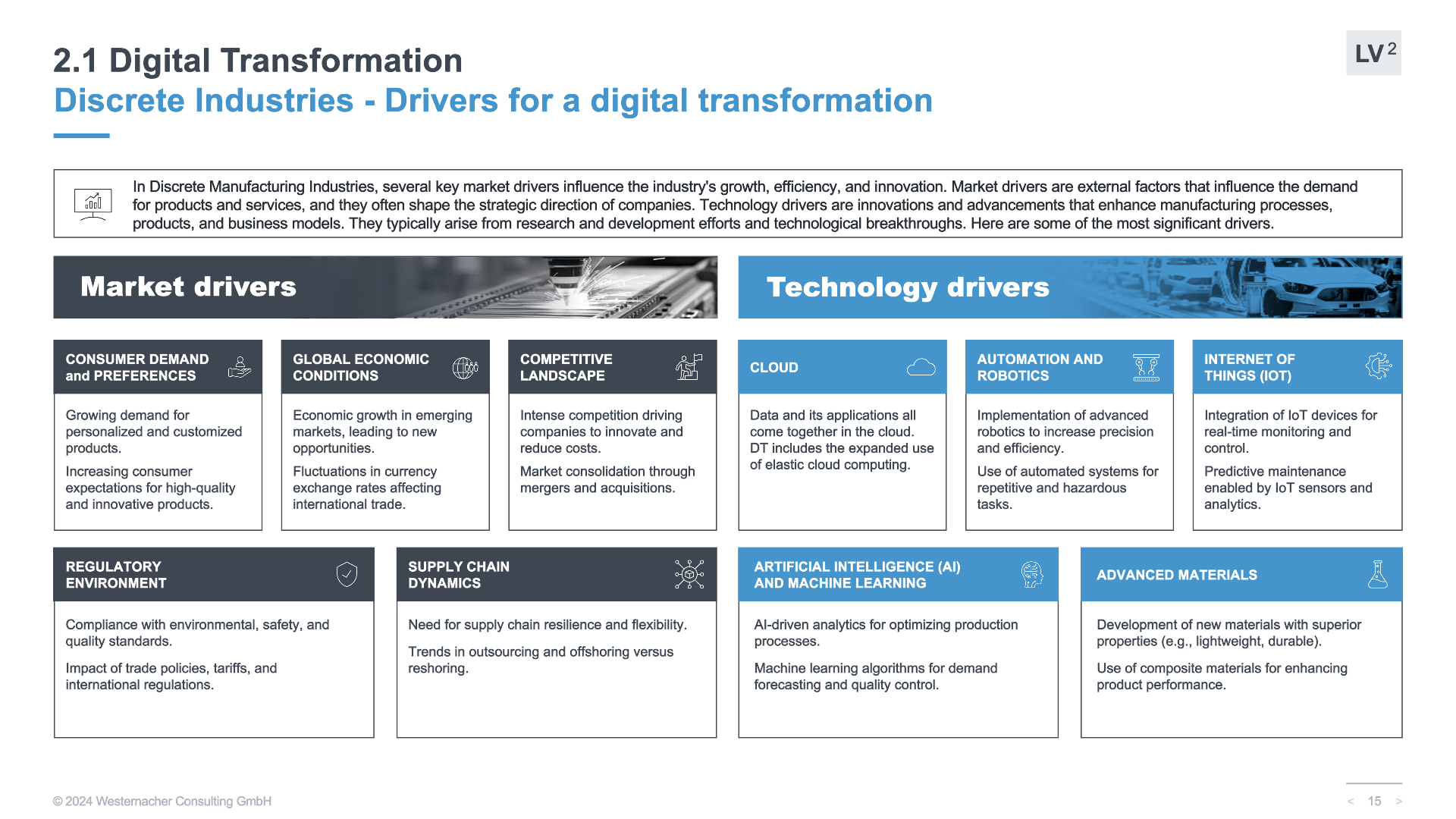 Identifying key Innovations addressing specific challenges and pain points of industry sub segments

Industry Challenges
Industry Drivers (Level 1 – Level 2)
Approach to Industry Strategy
Methodology step 2
Industry Drivers and Benefits of a Digital Transformation
Identifying key Innovations addressing specific challenges and pain points of industry sub segments

Industry Challenges
Industry Drivers (Level 1 – Level 2)
Benefit for a digital transformation 
E2E Value Chain and Key Innovations (Level 1 – Level 2)
Approach to Industry Strategy
Methodology step 2
Industry Drivers and Benefits of a Digital Transformation
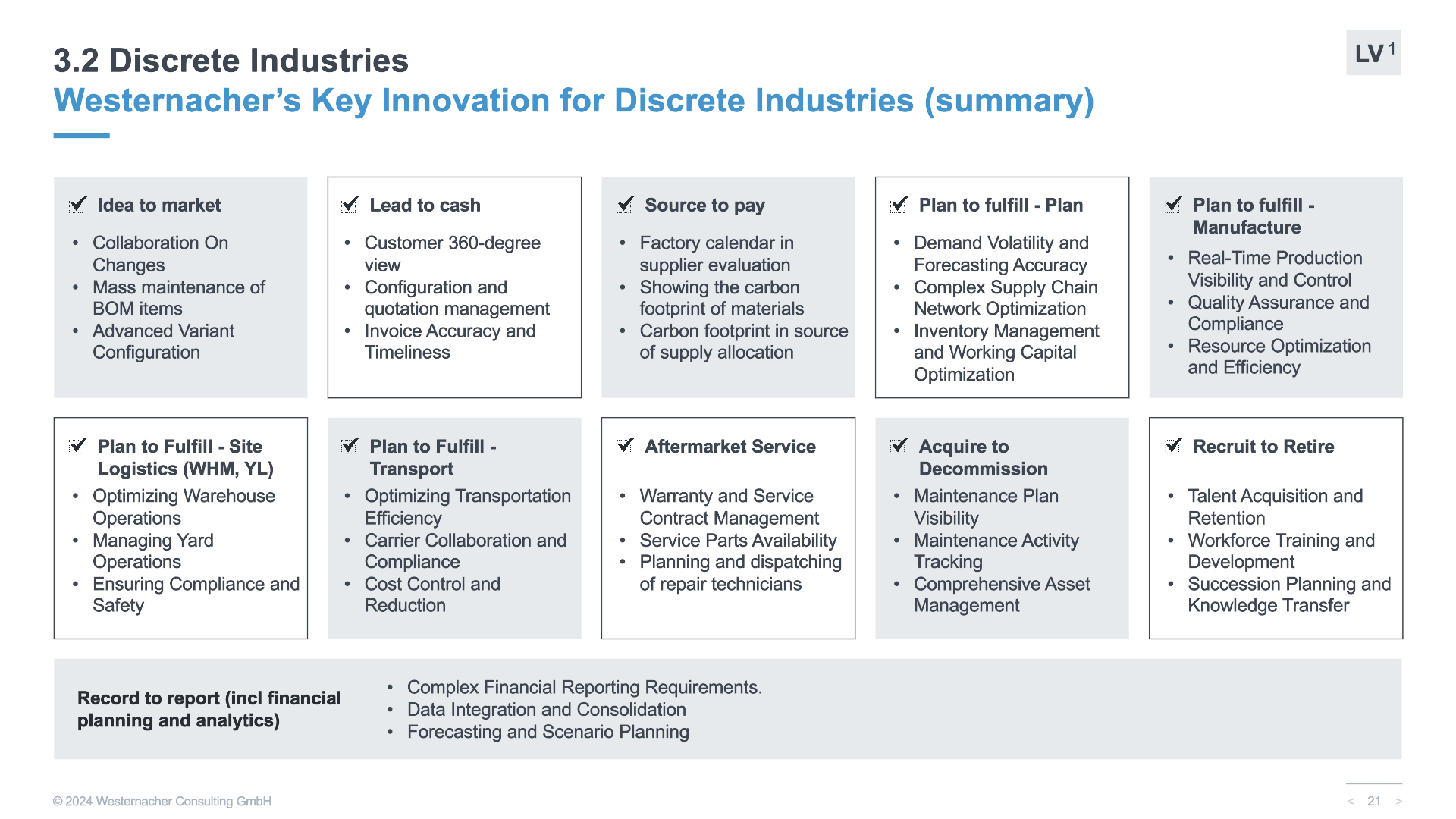 Identifying key Innovations addressing specific challenges and pain points of industry sub segments

Industry Challenges
Industry Drivers (Level 1 – Level 2)
Benefit for a digital transformation 
E2E Value Chain and Key Innovations (Level 1 – Level 2)
Approach to Industry Strategy
Methodology step 3
E2E Value Chain and Key Innovations (Level 3)
Detailed Value Chain Processes  (e.g. Port Operations – Plan & Schedule, Execute & Control, Environment, Health & Safety) containing:

Sub Processes Business Challenges 
Sub Processes Business Flows
SAP Solution Levers Sub Processes business capabilities

WE solutions, accelerators add-on filling the industry space
3rd party solutions
Approach to Industry Strategy
Methodology step 3
E2E Value Chain and Key Innovations (Level 3)
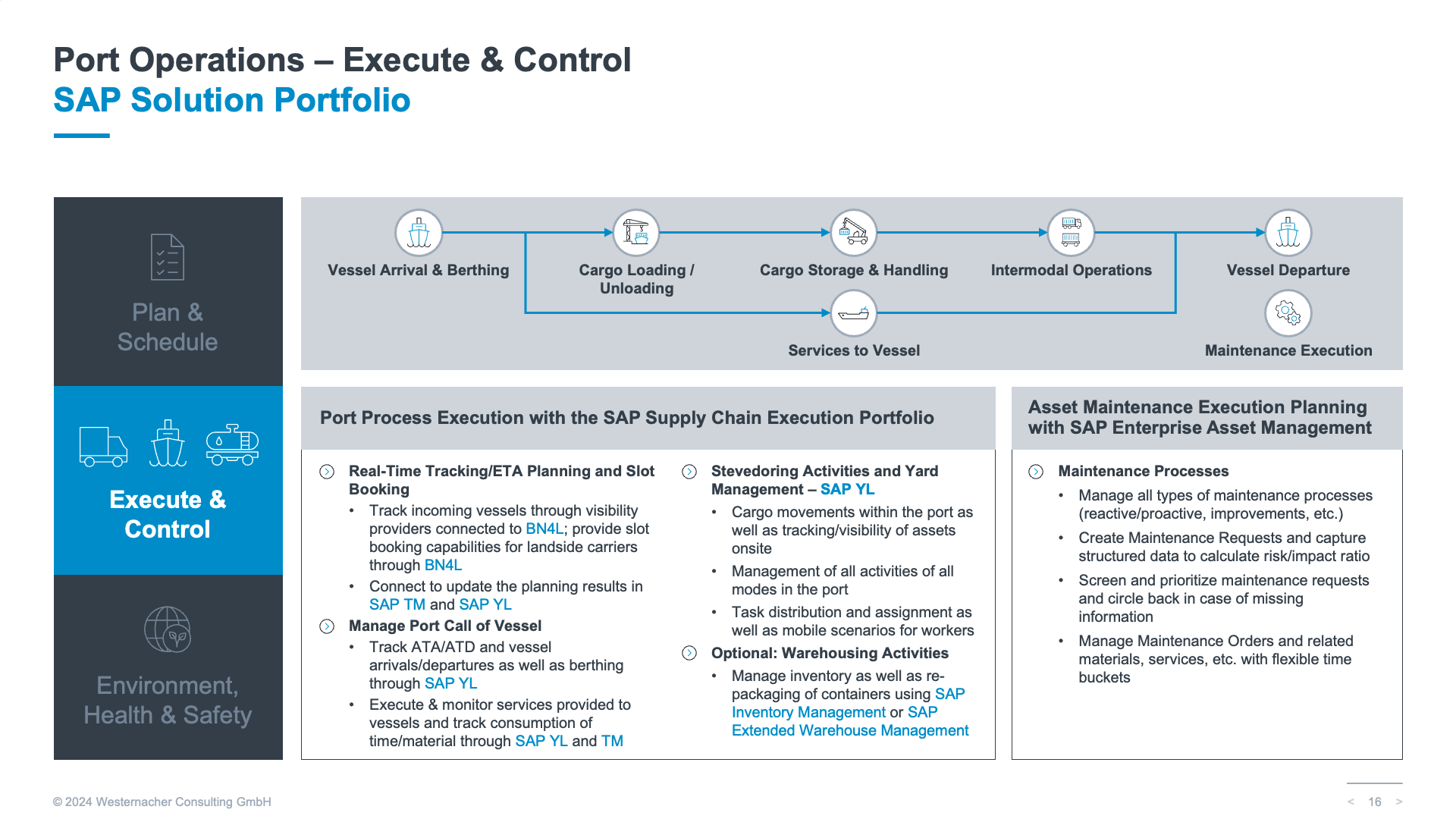 Detailed Value Chain Processes  (e.g. Port Operations – Plan & Schedule, Execute & Control, Environment, Health & Safety) containing:

Sub Processes Business Challenges 
Sub Processes Business Flows
SAP Solution Levers Sub Processes business capabilities

WE solutions, accelerators add-on filling the industry space
3rd party solutions
Approach to Industry Strategy
Methodology step 4
E2E Value Chain Business Processes on LeanIX/Signavio  (Level 4)
Detailed E2E Value Chain mapping in LeanIX/Signavio Industry Specific environment: 
Business Architecture
Solution Architecture
Process Architecture
Data Architecture
based on:
SAP Reference Architecture library
WE Value add-on processes from Customer Experience, Best Practices, Industry Know-how
https://editor.signavio.com/p/hub-preview/en_gb/model/418ef1fe8fdb4be4b1cf97b5d4520d58
WE Source to Pay
WE Plan to Fulfill
WE Lead to Cash
WE Acquire to Decommission
Approach to Industry Strategy
Methodology step 5
Success Stories / References
Credibility and Trust
Demonstrated Success
Industry Relevance
Customer Advocacy and Loyalty
Feedback Loop for Continuous Improvement
Approach to Industry Strategy
Methodology step 5
Success Stories / References
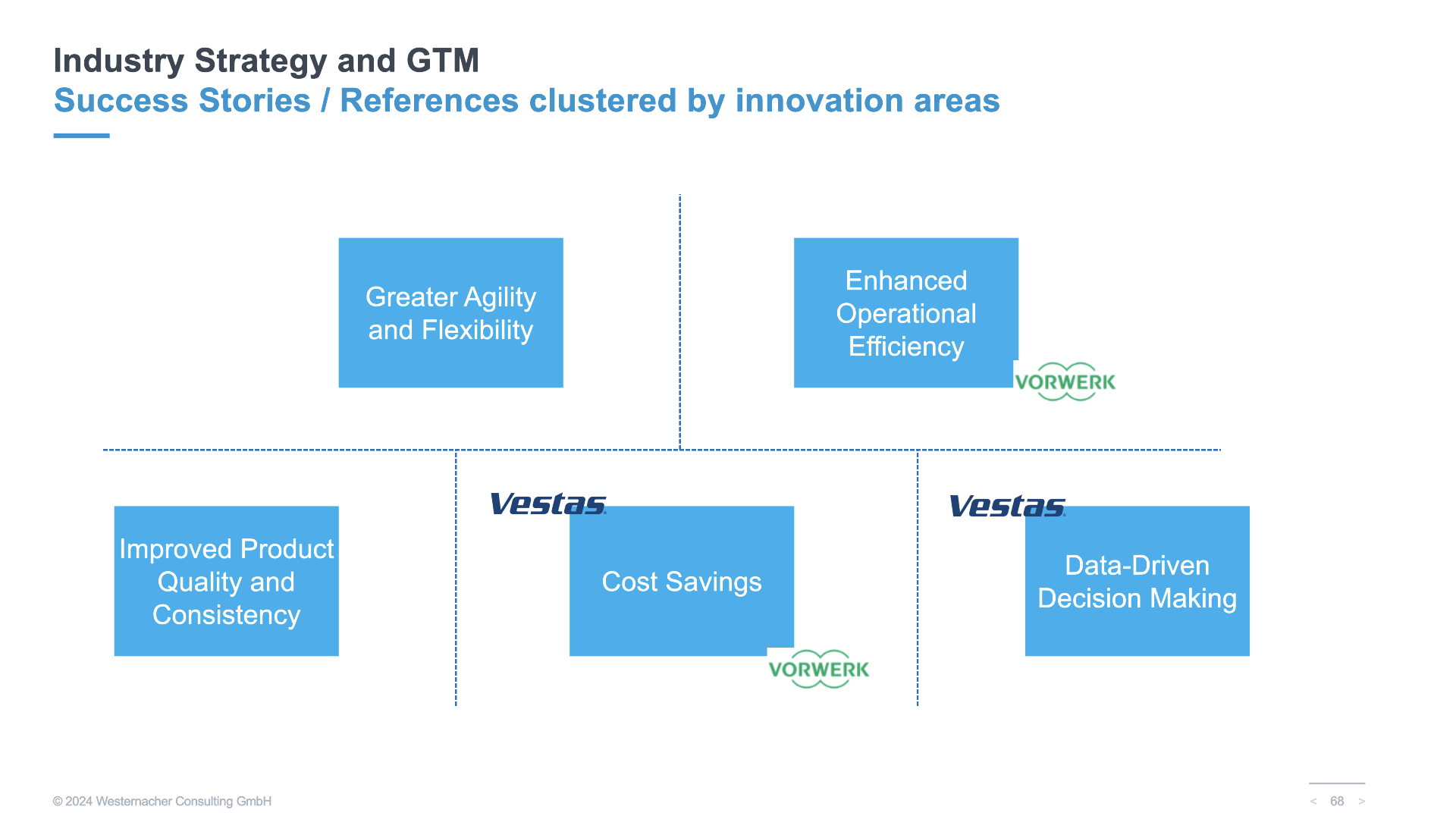 Credibility and Trust
Demonstrated Success
Industry Relevance
Customer Advocacy and Loyalty
Feedback Loop for Continuous Improvement
Approach to Industry Strategy
Methodology step 5
Success Stories / References
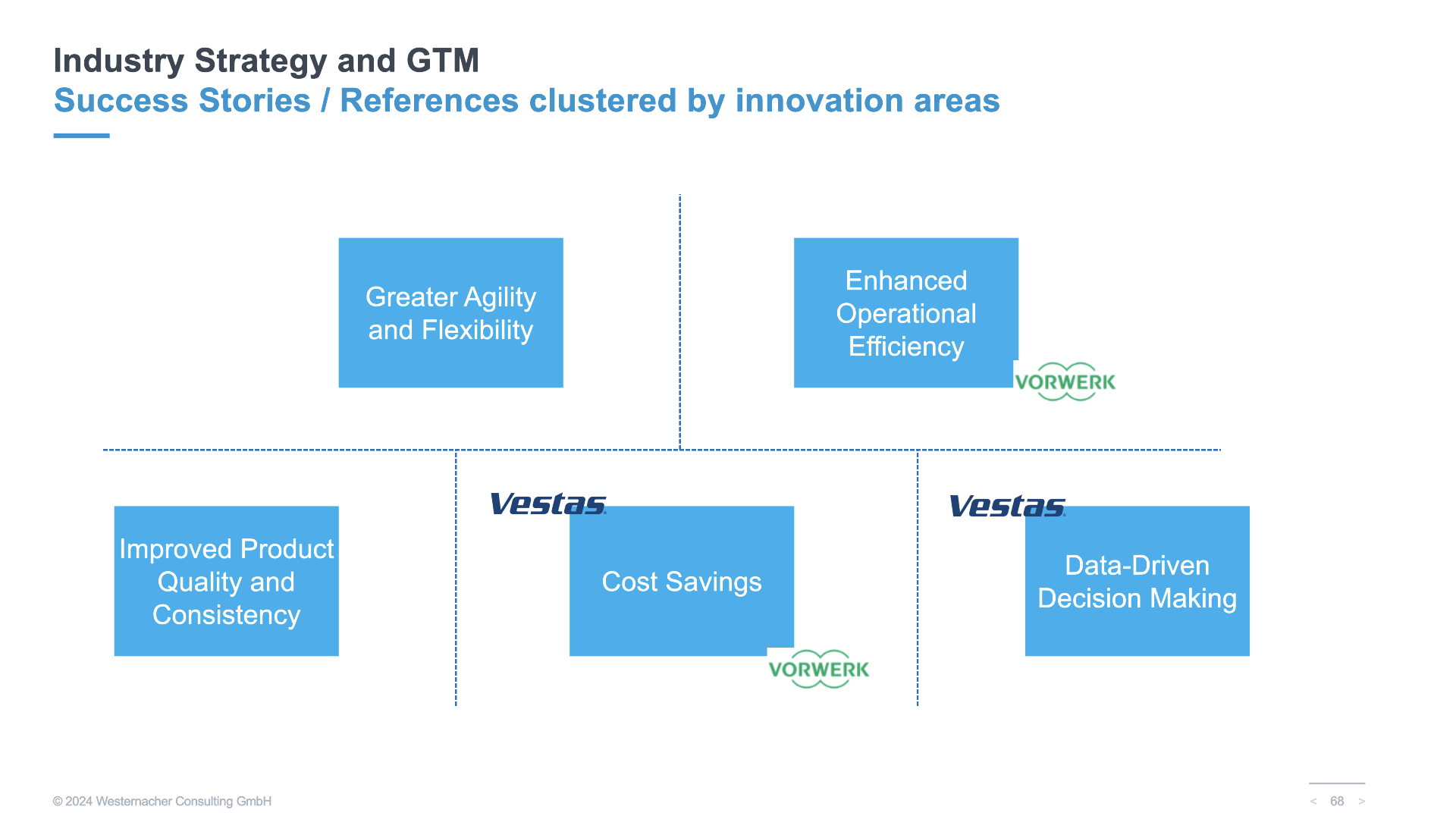 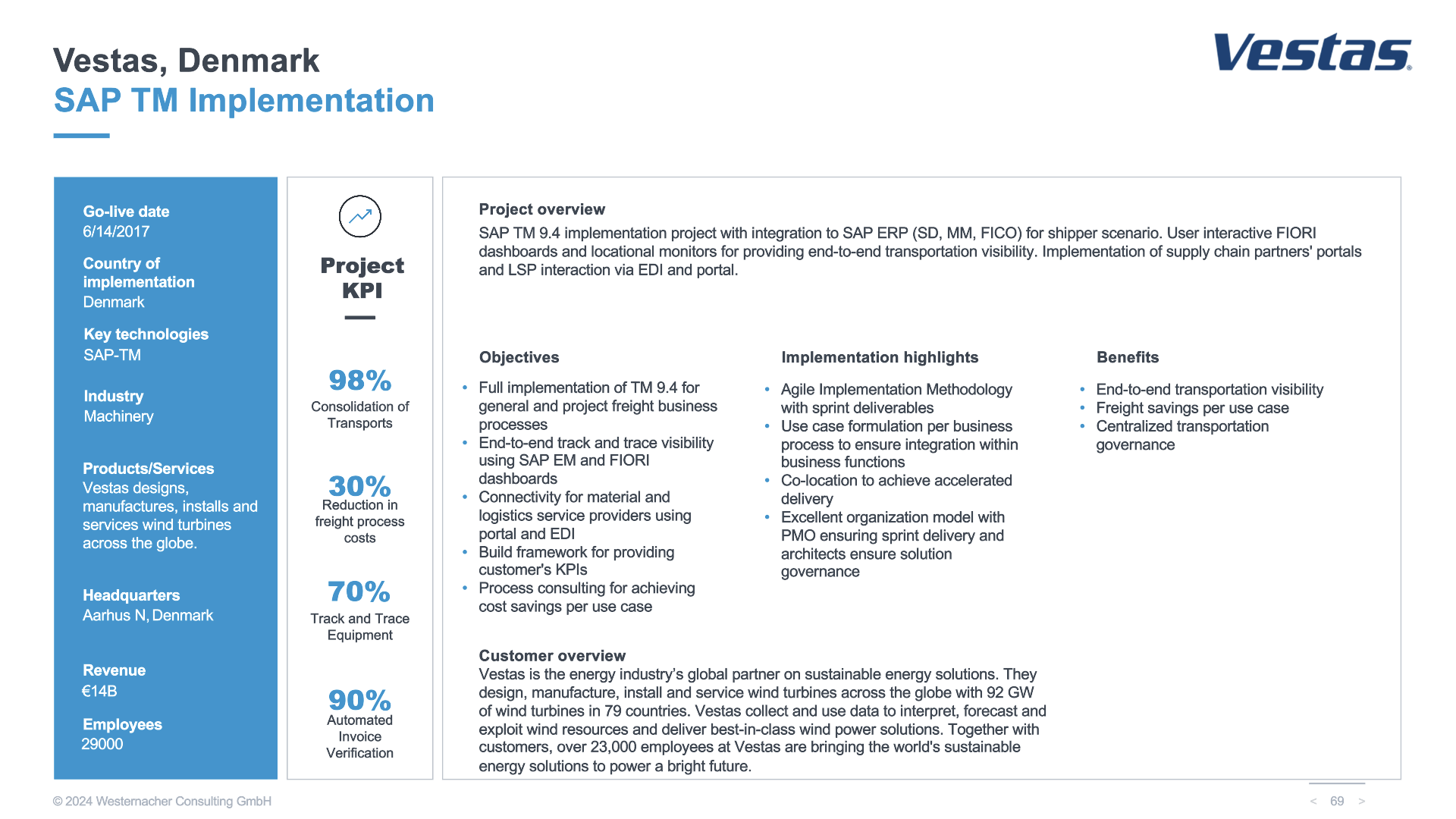 Credibility and Trust
Demonstrated Success
Industry Relevance
Customer Advocacy and Loyalty
Feedback Loop for Continuous Improvement
Key Take-aways
3
Industry Strategy and GTM
Key Milestones of the Methodology
Industry Drivers and Benefits of a Digital Transformation
E2E Value Chain and Key Innovations (Level 3)
Industry Cluster and Sub-Segments
Description & Characterization of the Industry Cluster and Sub-Segments
Description
Standard Industrial Classification (SIC) Code List of Subsegments
Example of companies (not only WE customers)
Identifying key Innovations addressing specific challenges & pain points of industry sub segments
Industry Challenges 
Industry Drivers for Change (Level 1 – Level 2)
Benefit for a digital transformation 
E2E Value Chain and Key Innovations (Level 1 – Level 2)
Detailed Value Chain Processes  (e.g. Port Operations – Plan & Schedule, Execute & Control, Environment, Health & Safety) containing:
Sub Processes Business Challenges 
Sub Processes Business Flows
SAP Solution Levers Sub Processes business capabilities
WE solutions, accelerators add-on filling the industry space 3rd party solutions
E2E Value Chain Business Processes on LeanIX/Signavio (Level 4)
Success Stories / References
Detailed E2E Value Chain mapping in LeanIX/Signavio Industry Specific environment: 
Business Architecture
Solution Architecture
Process Architecture
Data Architecture 
based on:
SAP Reference Architecture library
WE Value add-on processes from Customer Experience, Best Practices, Industry Know-how
Credibility and Trust
Demonstrated Success
Industry Relevance
Customer Advocacy and Loyalty
Feedback Loop for Continuous Improvement
👉  LeanIX/Signavio
WE Source to Pay
WE Plan to Fulfill
WE Lead to Cash
WE Acquire to Decommission
Approach to Industry Strategy and Industry Value Propositions
Key Take-aways
Combine an industry-focused go-to-market strategy and an expertise-driven internal structure organized by “Business Areas” and “Competence Centers”
Deliver a high value propositions based on a portfolio of industry-specific, innovation-focused, end-to-end offerings
Reusable industry-specific offerings with a focus on key S4-based innovations and AI
Adopt the latest SAP methodologies and tools (Activate, Cloud Centric) and Digital Transformation standards (strategy-led, Signavio/LeanIX-driven) to establish a new standard methodology
This is the starting point: a methodology outlining our approach to the industry based on our strengths.
You are a key player in driving the success of our industry. Your constant input and feedback from your customer experience are crucial for driving continuous improvement in our value proposition.
Thank you.Let’s work together.
Andrea Ricciarelli
Global Industry Lead
LSPs and Discrete Mfg Industries
andrea.ricciarelli@westernacher.com 
linkedin.com/in/andrearicciarelli
Thank you!